Bedroom
15’-8”x 9’-8”
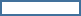 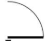 ½ Bath 4’11”x4’7”
Full 
Bathroom
8’-2” x 10’-4”
Master
14’x10’
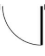 Living Room
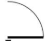 Bedroom
10’-3”x 12’-12”-4”
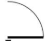 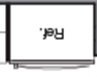 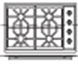 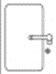 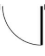 Kitchen
14’9”x11’
13’x 27’4”
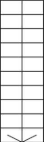 Dining
9-7”’x 14’-7”
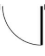 Game Area
Geneva Lane
Fontana, WI 
Main Level

* Not to scale  
* Approximate Dimensions
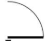 Closet
Side Entry
Front Door Entry
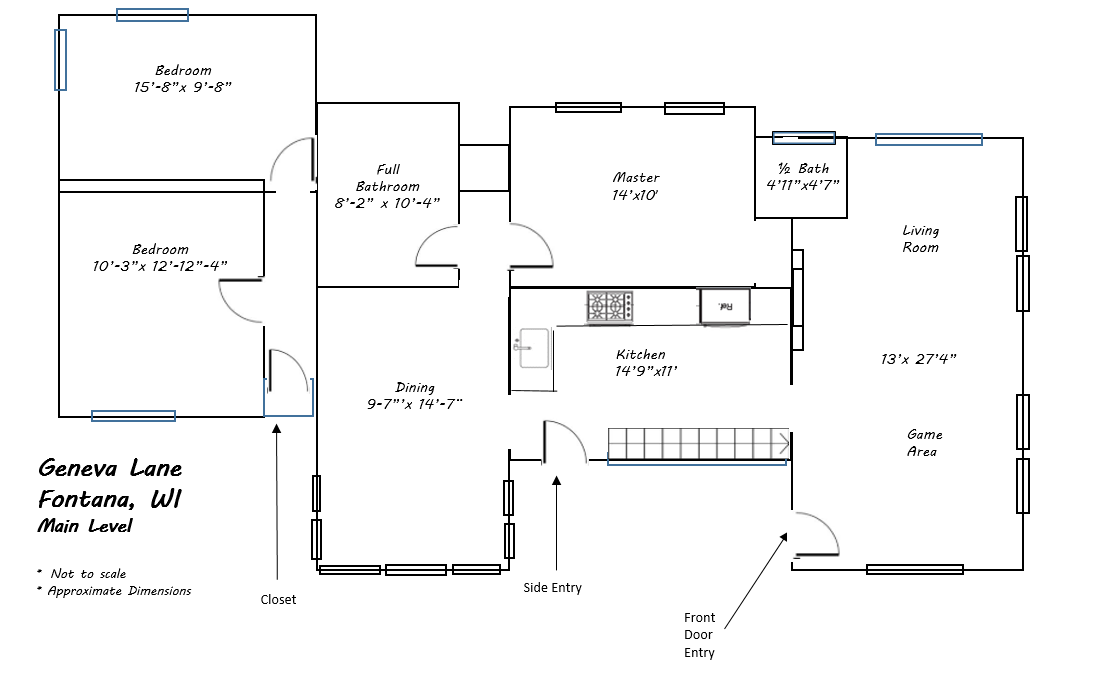 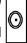 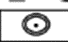 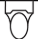 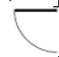 Master Bedroom Suite
9’-½” x 9’
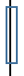 13’-3”x 12’
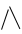 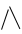 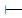 Closet
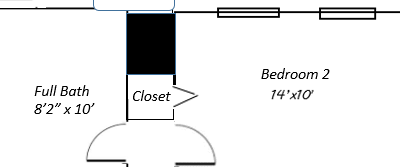 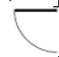 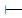 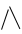 Bedroom 2
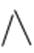 Full Bath
8’2” x 10’
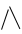 Closet
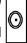 Closet
15 x 10-3”
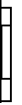 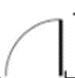 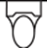 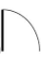 Bedroom 1
BB
9’-10 x 10
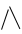 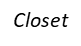 Fontana Ridge
Fontana, WI
Front Porch
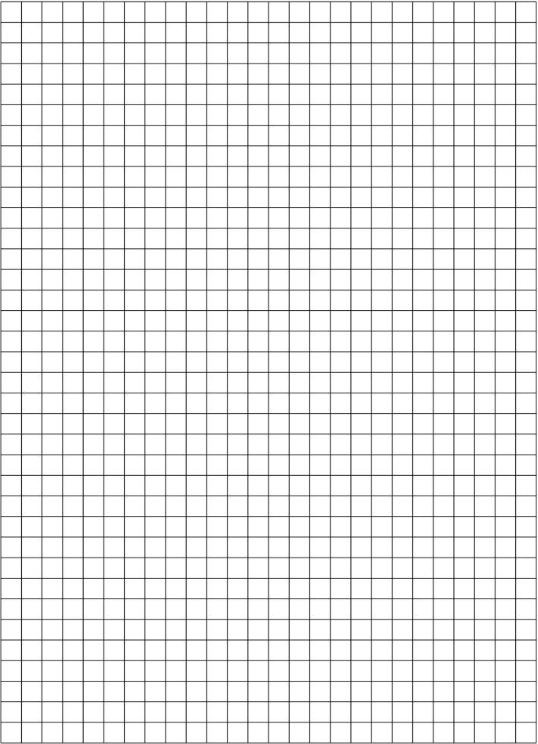 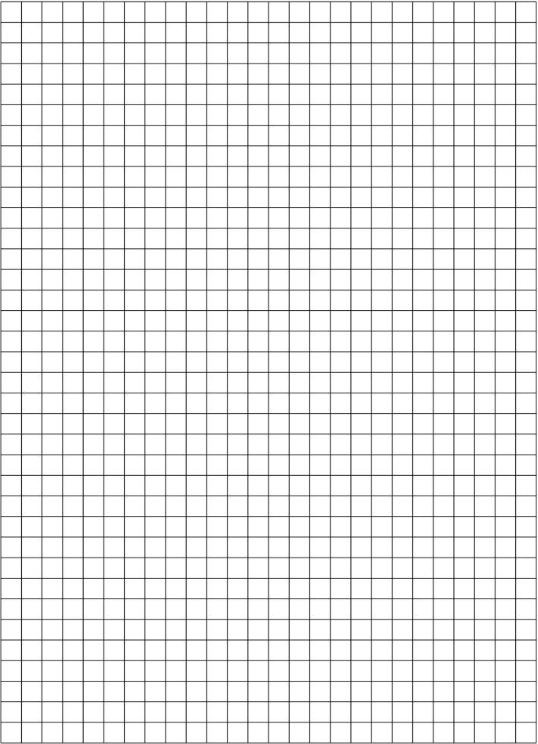 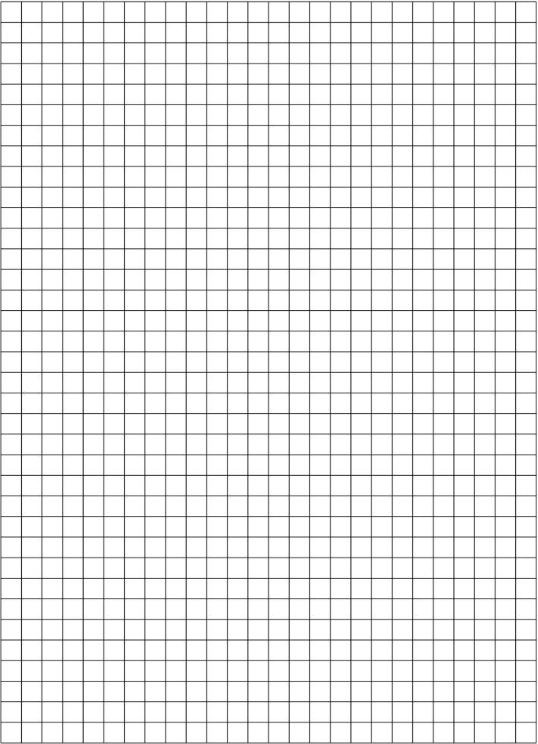 80”
61”x22” 5’08” x 1’8” double vanity
85”
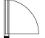 36”
3’ door swing
42”